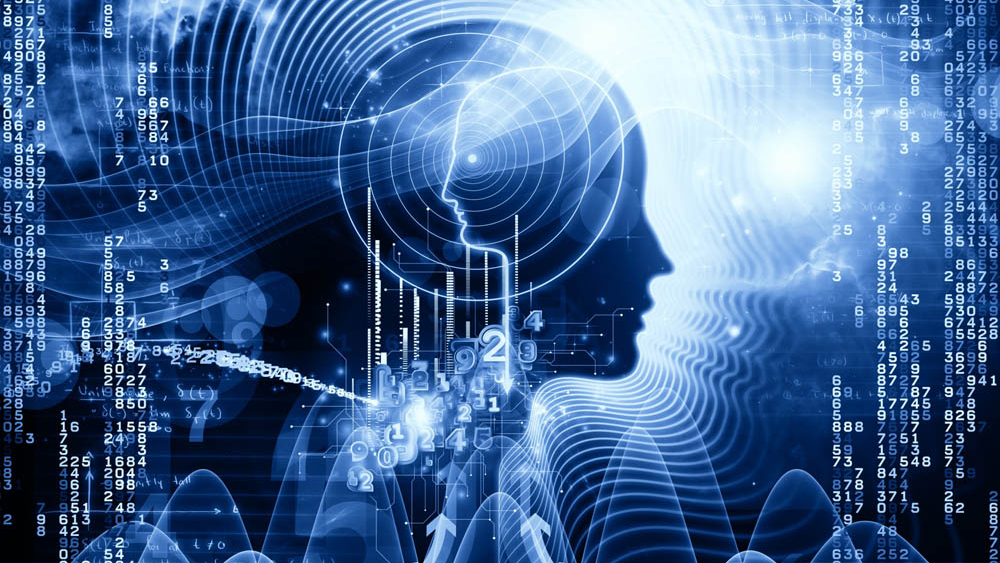 Virtual Memory
CS 1610: Lecture 2
1/29/2025
Virtual Addresses
Virtual addresses are the addresses that programs manipulate







Roughly speaking, a process’s address space ranges from . . .
Byte 0 to byte (232-1) on a 32-bit system (e.g., x86-32, PowerPC-32)
Byte 0 to byte (264-1) on a 64-bit system (e.g., x86-64, RISC-V-64, ARMv8-A)
void main(){
    int x = 42;
    void* ptr = malloc(64);
    
    printf(“&x:   %p\n”, (void*)&x);   //0x0000’7ffd’754e’adbc
    printf(“&ptr: %p\n”, (void*)&ptr); //0x0000’7ffd’754e’adc0
    printf(“ptr:  %p\n”, (void*)ptr);  //0x0000’5557’e367’d260
    printf(“main: %p\n”, (void*)main); //0x0000’5557’e2b8’3155
}
[Speaker Notes: [Note that, if you run the sample program above, you will almost certainly get different outputs than what the slide is showing. In other words, you’ll see that the various pieces of program state live in different places in virtual memory. The reason is that the OS is using a technique called ASLR (address space layout randomization) to determine, at program launch time, where exactly the stack, heap, code, and data should be located within the virtual address space. We’ll cover ASLR in a few weeks from now!]]
How Do We MapVirtual Addresses toPhysical Addresses?
64-bit virtual address
Physical RAM
space (16 exabytes)
(e.g., 8 GB)
FFFF’FFFF’FFFF’FFFF
1’FFFF’FFFF
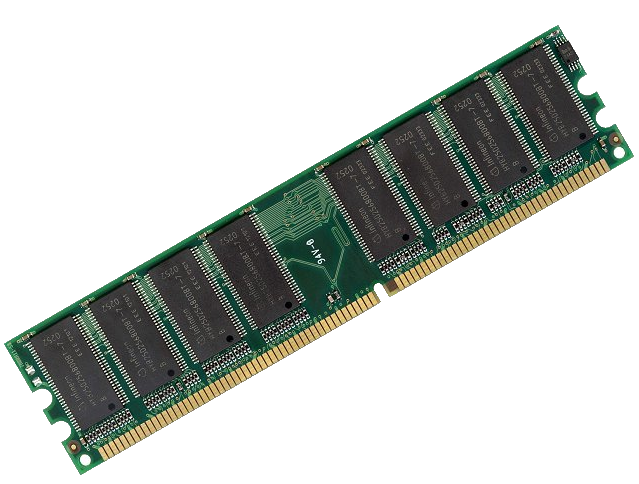 0’0000’0000
0000’0000’0000’0000
Memory-mapping Units (MMUs)
MMU: A piece of hardware (only configurable by privileged code) that translates virtual addresses to physical addresses
Virtual addresses are the addresses that executing code generates
Physical addresses are what a processor presents to the actual RAM
Physical
RAM
//Code in address space
subq %rax, %rbx
addq %rcx, %rdx
movq 8(%r12), %r13
MMU
PhysAddr:     0xd089’5cb0
VirtAddr: 0000’4d0a’fc42’9280
Memory-mapping Units (MMUs)
MMU: A piece of hardware (only configurable by privileged code) that translates virtual addresses to physical addresses
Virtual addresses are the addresses that executing code generates
Physical addresses are what a processor presents to the actual RAM
Physical
RAM
//Code in address space
subq %rax, %rbx
addq %rcx, %rdx
movq 8(%r12), %r13
MMU
PhysAddr:     0xd089’5cb0
b (“byte”): one byte
w (“word”): two bytes
l (“long”): four bytes
q (“quad word”): eight bytes
VirtAddr: 0000’4d0a’fc42’9280
Memory-mapping Units (MMUs)
Using indirection via the MMU:
A virtual address space can be larger than physical RAM (and vice versa)
At any moment, some/none/all of a virtual address space can be mapped into physical RAM
After a context switch to a new address space, we can lazily bring in the non-resident memory regions, as the address space’s code tries to access those regions
Physical RAM
Virtual address
Virtual address
space 1
space 2
Swap device
Memory-mapping Units (MMUs)
Isolation properties
Physical RAM
Protection by default: the hardware maps the same virtual address in two different processes to different physical addresses
Sharing when appropriate: a single region of physical RAM can map to multiple virtual address spaces (in possibly different virtual-memory locations!)
Virtual address
Virtual address
Virtual address
Virtual address
Physical RAM
space 1
space 2
space 1
space 2
Outline
The structure of a virtual address space
Supporting virtual memory using paging
Fast translation using TLBs
x86-64: Virtual Address Spaces
Until very recently, x86-64 chips only used 48 bits of an address
Bits 48—63 must be copies of bit 47
Kernel code+data lives in “high canonical” memory
User code+data lives in “low canonical” memory
Virtual address space
FFFF’FFFF’FFFF’FFFF
Kernel static data
Kernel code
High canonical
(kernel-only access)
Kernel heap+stacks
Physical memory map
FFFF’8000’0000’0000
Empty gap
0000’7FFF’FFFF’FFFF
Stack
Low canonical
(kernel+user access)
Heap
Static data
Code
0000’0000’0000’0000
[Speaker Notes: Why does the diagram say “kernel stacks” plural? Well, the way that Chickadee (and Linux) works is that, when a new process is allocated, that process gets a user-mode stack and a kernel-mode stack. The kernel-mode stack is empty when the user-mode code is executing, but when the kernel needs to handle a syscall on behalf of the process, the kernel code uses the kernel-mode stack of the process. [In Chickadee, a process’ kernel stack is the top half of the process’ struct proc; the struct proc is allocate an entire memory page, even though the members of the struct require much less space, so the remaining bytes in the page can be used for the kernel stack.]

[Refs: [1] https://en.wikipedia.org/wiki/X86-64#Virtual_address_space_details
          [2] https://www.kernel.org/doc/Documentation/x86/x86_64/mm.txt
          [3] https://www.kernel.org/doc/Documentation/x86/kernel-stacks
          [4] https://jasoncc.github.io/kernel/jasonc-mm-x86.html
          [5] https://notes.shichao.io/lkd/ch12/]]
x86-64: Virtual Address Spaces
Until very recently, x86-64 chips only used 48 bits of an address
Bits 48—63 must be copies of bit 47
Kernel code+data lives in “high canonical” memory
User code+data lives in “low canonical” memory
The most recent Intel chips extend addresses    to 57 bits!
Virtual address space
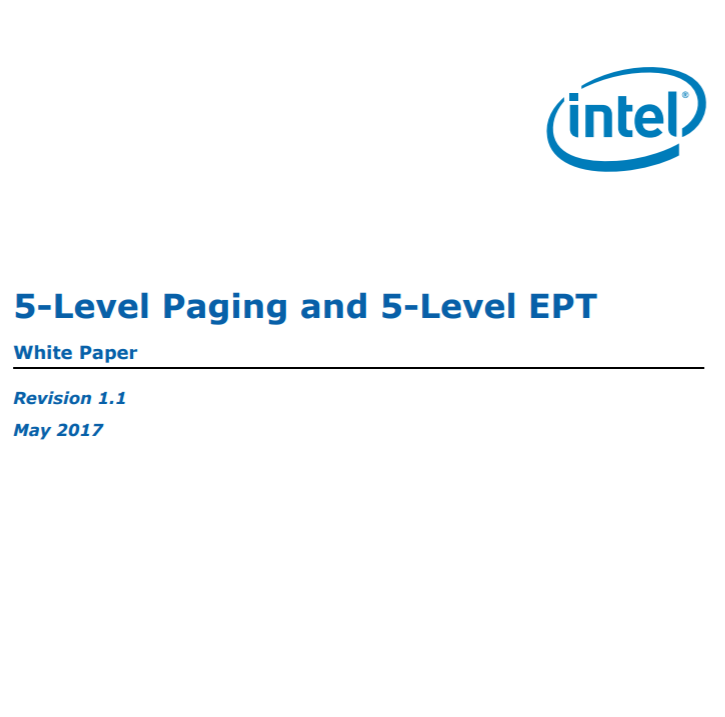 FFFF’FFFF’FFFF’FFFF
Kernel static data
Kernel code
High canonical
(kernel-only access)
Kernel heap+stacks
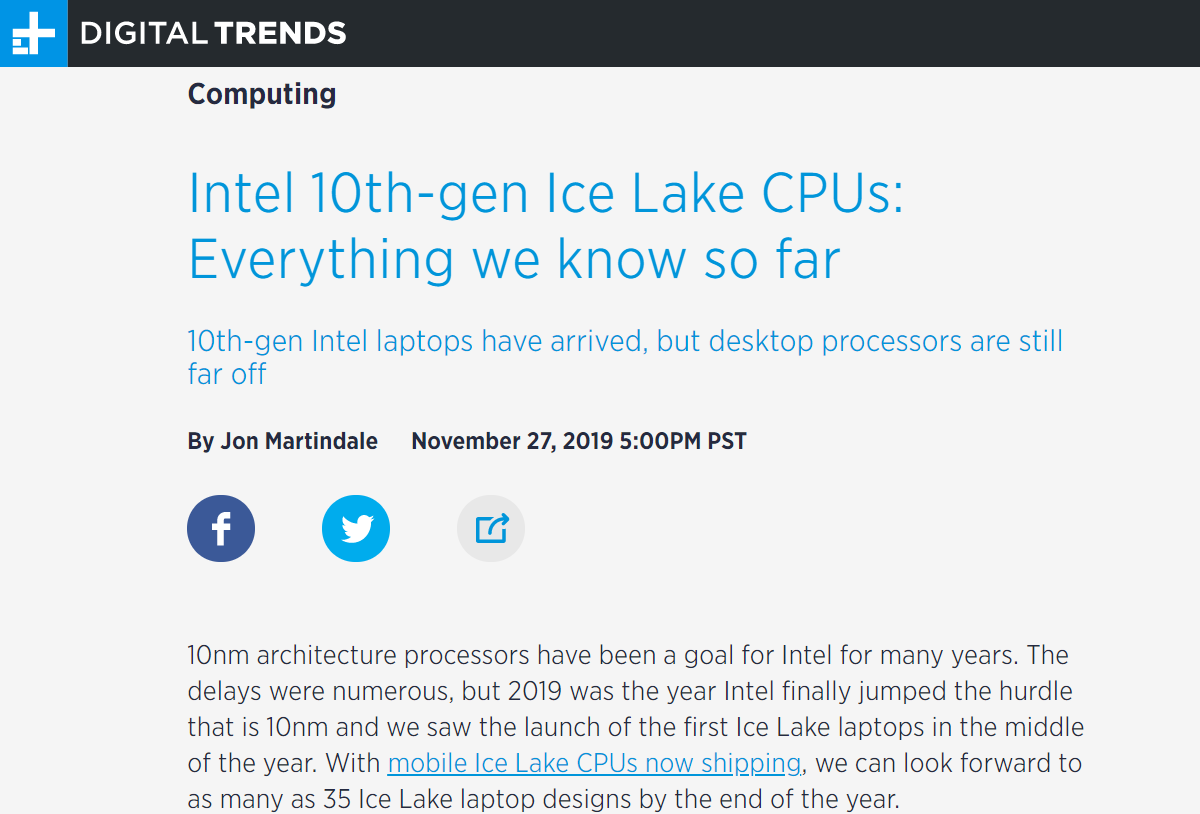 Physical memory map
FFFF’8000’0000’0000
Empty gap
0000’7FFF’FFFF’FFFF
Stack
Low canonical
(kernel+user access)
Heap
Static data
Code
0000’0000’0000’0000
x86-64: Virtual Address Spaces
Each process gets its own address space
The kernel is mapped into the same place in each address space
Content in low canonical memory is mostly unique (i.e., per-process)
Why can’t user-level code tamper with kernel state?
The CPU has a privilege bit: indicates whether currently-executing code is kernel code
MMU prevents unprivileged code from touching privileged memory
Privilege bit flips upon user/kernel transitions (e.g., system calls)
Virtual address space
FFFF’FFFF’FFFF’FFFF
void main(){
    int x = 42;
    void* ptr = malloc(64);
    
    printf(“&x:   %p\n”, (void*)&x);   //0x0000’7ffd’754e’adbc
    printf(“&ptr: %p\n”, (void*)&ptr); //0x0000’7ffd’754e’adc0
    printf(“ptr:  %p\n”, (void*)ptr);  //0x0000’5557’e367’d260
    printf(“main: %p\n”, (void*)main); //0x0000’5557’e2b8’3155
}
Kernel static data
High canonical
(kernel-only access)
Kernel code
Kernel heap+stacks
Physical memory map
FFFF’8000’0000’0000
Empty gap
0000’7FFF’FFFF’FFFF
Stack
Low canonical
(kernel+user access)
Heap
Static data
Code
0000’0000’0000’0000
[Speaker Notes: Why is the content in the bottom half of an address space only “mostly” unique? Here’s one example: suppose that you launch two different instances of a web server, so that you have two separate processes. Each process will have the same contents in its code region. However, the stacks and the heaps will be different, because each process has its own set of dynamic state that is created in response to client requests.]
x86-64: Virtual Address Spaces
Typically much smaller than the virtual address space!
Virtual address space
FFFF’FFFF’FFFF’FFFF
Kernel static data
Physical RAM
High canonical
(kernel-only access)
Kernel code
MAX_PHYS
Kernel heap+stacks
Physical memory map
FFFF’8000’0000’0000
Empty gap
0000’7FFF’FFFF’FFFF
Stack
0
Low canonical
(kernel+user access)
Heap
Direct linear translation:
Physical address P ↔ 0xFFFF'8000'0000'0000+P
Static data
Code
0000’0000’0000’0000
High canonical address
[Speaker Notes: The reason why a physical memory map is feasible is that virtual memory is much, much bigger than physical memory! So, it’s possible to map all of physical memory into virtual memory, and still have room in virtual memory for other stuff. [Of course, the “other stuff” may not actually be present in physical memory—as explained a few slides ago, the “other stuff” may be swapped out to a local storage device!]]
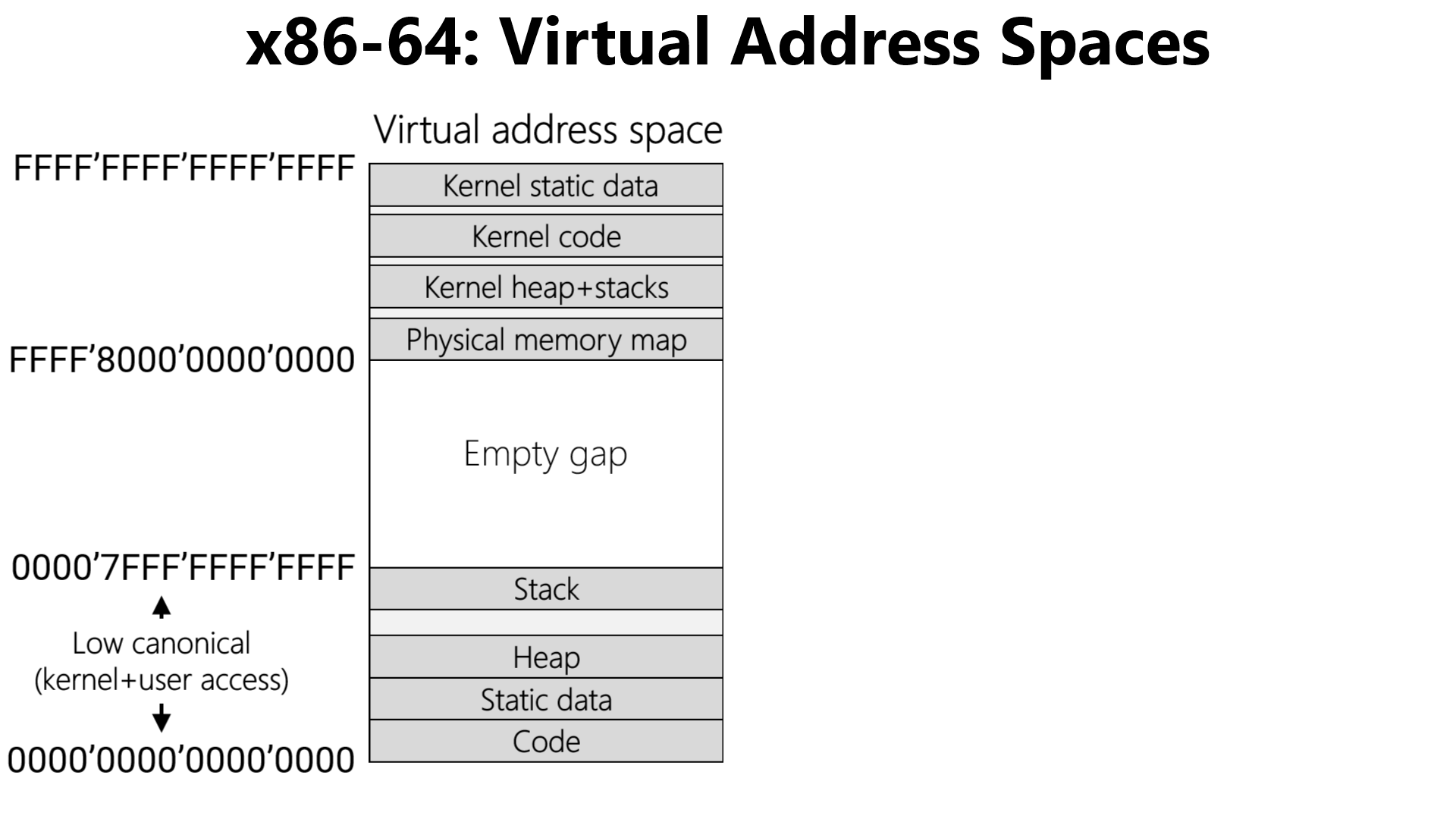 Typically much smaller than the virtual address space!
Physical RAM
MAX_PHYS
0x7FFF'FFFF
Highest 2GB
Lowest 2GB
0
Direct linear translation:
Physical address P (0≤P≤0x7FFF'FFFF) ↔  
                             0xFFFF'FFFF'8000'0000+P
[Speaker Notes: The code and static data of the kernel are often collectively referred to as the “kernel text.”]
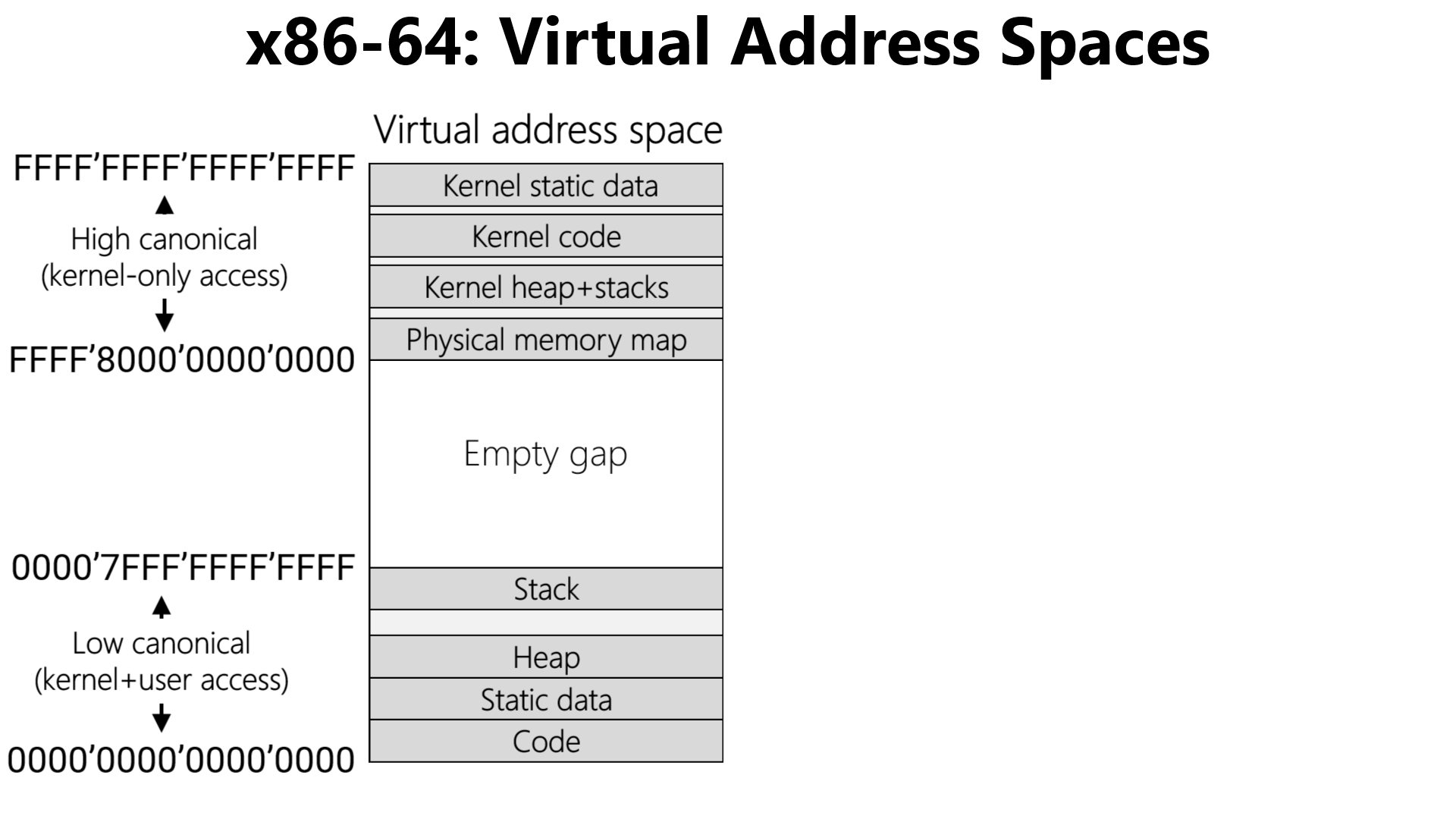 Typically much smaller than the virtual address space!
Physical RAM
MAX_PHYS
Wherever kernel text actually stops
Kernel text
0
No simple correspondence between user-mode virtual addresses and the underlying physical addresses: the miracle of paging!
[Speaker Notes: Note that the actual size of the kernel text will typically be less than 2 GB in practice. In other words, it’s unlikely that an OS will have 2 GB of code and static data. So, in practice, the user-related content (e.g., like user-mode stacks) may be mapped into physical region beneath the 2GB barrier.]
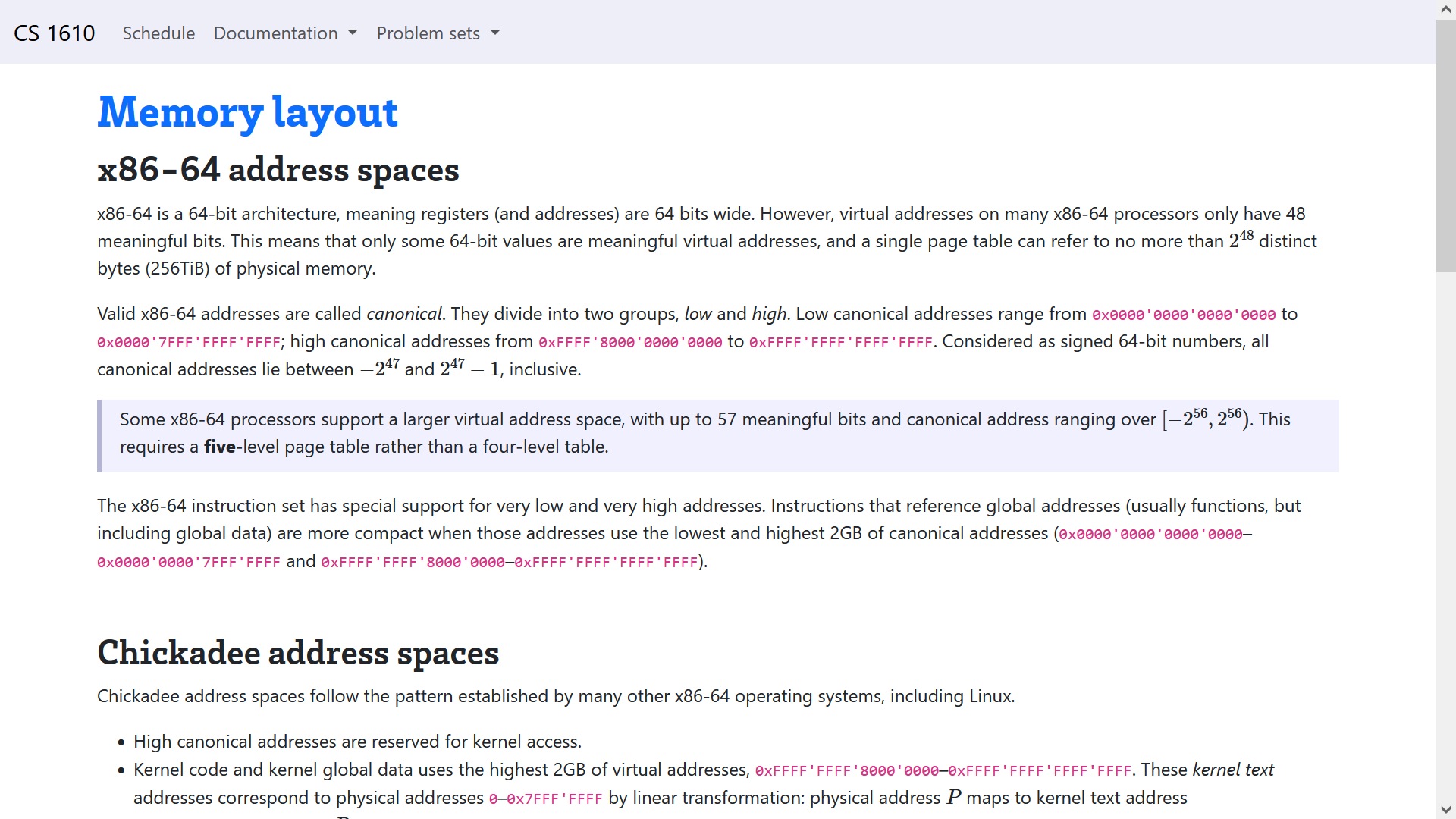 [Speaker Notes: For another overview of the memory layout on x86-64 machines, see the documentation on the course website at:
    https://read.seas.harvard.edu/cs1610/2025/doc/memory-layout/]
Outline
The structure of a virtual address space
Supporting virtual memory using paging
Fast translation using TLBs
Paging
Virtual address
Divide virtual address space and the physical RAM into fixed-sized chunks called pages
Make each page small (e.g., 4 KB)
Good: Can allocate virtual address space with fine granularity
Good: Only need to bring the specific pages that process needs into physical RAM
Possibly concerning: Bookkeeping overhead—a single address space contains many pages!
Offset
Virtual Page Number
Physical RAM
Virtual address
V bits
O bits
with 2^P pages
space of 2^V pages
MMU
Not present in RAM
(e.g., swapped to disk, or not valid)
MMU
P bits
Offset
Physical Page Number
Z
X
Z
Y
Y
X
Physical address
[Speaker Notes: Why would a virtual page be swapped to disk? Well, there may be a lot of processes that are running; if so, that means that a lot of processes will want to put their virtual pages in RAM. If all of the pages can’t fit at once, then some of those pages need to be stored on disk, where they can be retrieved later.

Note that a virtual page may also be absent in RAM for another reason---the associated process hasn’t allocated that page. For example, the heap grows when a program calls malloc() or new. When a process initially starts, the process hasn’t allocated any heap memory, so the associated parts of the virtual address space are not associated with actual virtual pages.]
Paging
Virtual address
Make each page big (e.g., 1 GB)
Good: Minimizes bookkeeping overhead (i.e., number of VPN->PPN mappings)
Good/bad: Only appropriate for applications that manage huge pieces of contiguous memory (e.g., databases)
Bad: A huge page is painful to swap to/from disk—it’s like writing or writing a 1 GB file!
x86-64 supports multiple page sizes
4 KB
2 MB
1 GB
  A single address space may contain 
  pages of different sizes
Offset
Virtual Page Number
V bits
O bits
MMU
P bits
Offset
Physical Page Number
Physical address
Case study: x86-64
L4
L3
L2
L1
Offset
47
39
30
38
21
29
20
12
11
0
Holds the physical address of a 4 KB-aligned PML4
Highest-order bits not useful for address translations!
%cr3
[Speaker Notes: [Reference: https://wiki.osdev.org/CPU_Registers_x86-64#CR3
                   Section 4.5 of “Intel® 64 and IA-32 Architectures Software Developer’s Manual
                                           Volume 3 (3A, 3B, 3C & 3D): System Programming Guide” (there’s a
                                           copy in the repo)
                   https://software.intel.com/sites/default/files/managed/2b/80/5-level_paging_white_paper.pdf
                   https://os.phil-opp.com/paging-introduction/
                   https://wiki.osdev.org/Page_Tables#Long_mode_.2864-bit.29_page_map]]
Case study: x86-64
L4
L3
L2
L1
Offset
47
39
30
38
21
29
20
12
11
0
A 4 KB-aligned PML4 has 512 8-byte entries
A 4 KB-aligned PDP has 512 8-byte entries
9 bits
9 bits
PML4E
PDPTE
Bookkeeping stuff
Page directory pointer
%cr3
PML4E
4KB-aligned PDPT physAddr
64 bits
Page map level 4
47
63
48
12
11
0
[Speaker Notes: [Reference: https://wiki.osdev.org/CPU_Registers_x86-64#CR3
                   https://software.intel.com/sites/default/files/managed/2b/80/5-level_paging_white_paper.pdf
                   https://os.phil-opp.com/paging-introduction/
                   https://wiki.osdev.org/Page_Tables#Long_mode_.2864-bit.29_page_map]]
Case study: x86-64
L4
L3
L2
L1
Offset
47
39
30
38
21
29
20
12
11
0
64 bits
A 4 KB-aligned PDP has 512 8-byte entries
A 4 KB-aligned PD has 512 8-byte entries
9 bits
9 bits
9 bits
PDE
PDPTE
PML4E
Page directory
Bookkeeping stuff
Page map level 4
%cr3
Page directory pointer
PDPTE
4KB-aligned PD physAddr
47
63
48
12
11
0
Case study: x86-64
L4
L3
L2
L1
Offset
47
39
30
38
21
29
20
12
11
0
64 bits
A 4 KB-aligned PD has 512 8-byte entries
9 bits
9 bits
9 bits
PDE
PDPTE
PML4E
Page directory
Bookkeeping stuff
Page map level 4
%cr3
Page directory pointer
PDE
4KB-aligned PT physAddr
47
63
48
12
11
0
Case study: x86-64
L4
L3
L2
L1
Offset
47
39
30
38
21
29
20
12
11
0
PhysAddr
64 bits
12 bits
A 4 KB-aligned PT has 512 8-byte entries
4KB page
9 bits
9 bits
9 bits
9 bits
PTE
PDE
PDPTE
PML4E
Page table
Writeable?
Page map level 4
Page directory
Page directory pointer
User-mode accessible?
Present?
%cr3
PTE
4KB-aligned physFrame addr
47
63
48
12
11
3
1
0
2
Why so many levels?
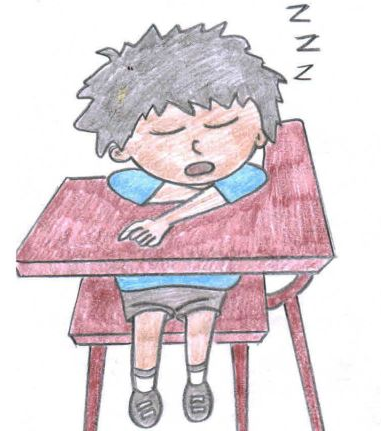 Virtual address spaces are sparse!
Ex: Most processes don’t have gigabytes of code
Ex: Most processes don’t have gigabytes of stack frames
Multi-level tables: only materialize entries for live parts of address space
Ex: A single PML4E covers 512 GB
If none of those addresses are in use, just set the PML4E.present bit to 0!
Don’t need to create PDPT/PD/PT tables for the subtree
Writeable?
Bookkeeping stuff
User-mode accessible?
Present?
Bookkeeping stuff
PML4E
PML4E
4KB-aligned PDPTE physAddr
4KB-aligned PDPTE physAddr
47
47
63
63
48
48
12
12
11
11
3
1
0
0
2
Case study: x86-64 using 1 GB pages
L4
L3
Offset in 1 GB page
47
39
30
38
29
0
A 4 KB-aligned PML4 has 512 8-byte entries
A 4 KB-aligned PDP has 512 8-byte entries
9 bits
9 bits
PML4E
PDPTE
Bookkeeping stuff
Page directory pointer
%cr3
PML4E
4KB-aligned PDPTE physAddr
64 bits
Page map level 4
47
63
48
12
11
0
Case study: x86-64 using 1 GB pages
L4
L3
Offset in 1 GB page
47
39
30
38
29
0
A 4 KB-aligned PDP has 512 8-byte entries
9 bits
9 bits
PS (“Page size”) bit set to 1, indicating a 1 GB page
PML4E
PDPTE
Bookkeeping stuff
Page directory pointer
%cr3
1GB-aligned huge page physAddr
PDPTE
64 bits
Page map level 4
47
63
48
12
11
7
0
The Horrors of Early Boot
Chickadee’s Early Boot
“Booting a processor” means “configuring a processor once it’s been turned on”
Booting a processor is a delicate dance, particularly on x86!
Chickadee’s k-init.cc contains important code related to booting
init_hardware()
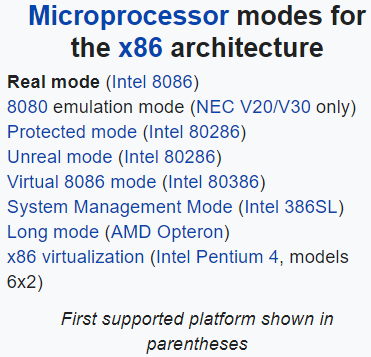 init_early_memory()
  //Create the boot-
  //time page tables
  //and tell CPU to
  //enable paging
init_interrupts()
  //Ensure that CPU
  //invokes kernel to
  //handle timers,
  //syscalls, etc.
init_other_processors()
  //On a multi-core machine,
  //ask the other cores to
  //come online!
[Speaker Notes: [Quoth the Wikipedia [1], “Real mode, also called real address mode, is an operating mode of all x86-compatible CPUs. The mode gets its name from the fact that addresses in real mode always correspond to real locations in memory. Real mode is characterized by a 20-bit segmented memory address space (giving exactly 1 MiB of addressable memory) and unlimited direct software access to all addressable memory, I/O addresses and peripheral hardware. Real mode provides no support for memory protection, multitasking, or code privilege levels. Before the release of the 80286, which introduced protected mode, real mode was the only available mode for x86 CPUs;[1] and for backward compatibility, all x86 CPUs start in real mode when reset.”

Further quoth the Wikipedia [2], “In the x86-64 computer architecture, long mode is the mode where a 64-bit operating system can access 64-bit instructions and registers. 64-bit programs are run in a sub-mode called 64-bit mode, while 32-bit programs and 16-bit protected mode programs are executed in a sub-mode called compatibility mode.”]

[Ref: [1] https://en.wikipedia.org/wiki/Real_mode
        [2] https://en.wikipedia.org/wiki/Long_mode
]]
[510]
Bottom 512 GB
. . .
[511]
[511]
init_early_memory()
  //When the kernel invokes this
  //function, the kernel text
  //lives at the bottom of
  //physical memory, but the
  //CPU hasn’t turned on support
  //for virtual paging yet!
  //This function enables paging
  //and sets up the page table
  //shown to the right . . .
[511]
[0]
[0]
[0]
Physical memory map
. . .
. . .
. . .
. . .
%cr3
[256]
L3 pagetable (ps=1GB)
L3 pagetable (ps=1GB)
Physical RAM
64 bits
L4 pagetable
[Speaker Notes: [Note that there are hex 1’0000’0000’0000= 262,144 GB total bytes of allowable virtual memory---half of that belongs to low-canonical memory in 0000’0000’0000’0000--0000’7FFF’FFFF’FFFF, and the other half belongs to high canonical memory in FFFF’8000’0000’0000--FFFF’FFFF’FFFF’FFFF. If an L3 pagetable has ps=1 GB, then each L3 pagetable can cover 512 GB. So, if an L4 table has 512 entries, and each entry points to an L3 page table covering 512 GB of memory, then a single L4 can cover 512 * 512 GB = 262,144 GB of memory!]]
//x86-64.h
typedef uint64_t x86_64_pageentry_t;
typedef struct x86_64_pagetable {
    x86_64_pageentry_t entry[1 << PAGEINDEXBITS];
} x86_64_pagetable;    

//k-init.cc
x86_64_pagetable early_pagetable[3];
[510]
early_pagetable[2]
Bottom 512 GB
. . .
[511]
[511]
[511]
[0]
[0]
[0]
Physical memory map
. . .
. . .
. . .
. . .
%cr3
[256]
L3 pagetable (ps=1GB)
L3 pagetable (ps=1GB)
Physical RAM
early_pagetable[1]
64 bits
L4 pagetable
early_pagetable[0]
[Speaker Notes: [Chickadee's MEMSIZE_PHYSICAL is set to 0x200000 == 2MB. However, qemu is what determines the upper limit on how much memory is actually available on the emulated machine that Chickadee runs atop. By default, qemu provides 128 MB of emulated physical memory---see the discussion of the qemu -m option at https://wiki.gentoo.org/wiki/QEMU/Options. Chickadee uses the qemu default, so MEMSIZE_PHYSICAL == 0x200000 == 2MB < 128MB is saying that Chickadee actually only manages 2MB of a possible 128MB of emulated physical RAM.]

[Note that PAGEINDEXBITS is defined thusly:
   #define PAGEINDEXBITS   9
This makes sense, because each level in a page table tree is indexed using 9 bits of a virtual address.]]
//x86-64.h
typedef uint64_t x86_64_pageentry_t;
typedef struct x86_64_pagetable {
    x86_64_pageentry_t entry[1 << PAGEINDEXBITS];
} x86_64_pagetable;    

//k-init.cc
x86_64_pagetable early_pagetable[3];
[510]
void init_early_memory() {
    memset(early_pagetable, 0, ...); //Zero fill
    early_pagetable->entry[0] = 
      ktext2pa(&early_pagetable[1]) | PTE_P | PTE_W;
    early_pagetable->entry[256] =
      early_pagetable->entry[0];
    early_pagetable->entry[511] = 
      ktext2pa(&early_pagetable[2]) | PTE_P | PTE_W;

    //First level-3 page table maps first 512GiB of
    //physical memory
    for (uintptr_t p = 0; p < 512; ++p) {
        early_pagetable[1].entry[p] = (p << 30) |
                           PTE_P | PTE_W | PTE_PS;
    }
    //Second level-3 page table maps its last 2
    //slots to the first 2GiB of physical memory
    // (kernel text)
    early_pagetable[2].entry[510] =
          early_pagetable[1].entry[0];
    early_pagetable[2].entry[511] =
          early_pagetable[1].entry[1];

    wrcr3(ktext2pa(early_pagetable));
}
early_pagetable[2]
Bottom 512 GB
. . .
[511]
[511]
[511]
[0]
[0]
[0]
Physical memory map
. . .
. . .
. . .
. . .
%cr3
[256]
L3 pagetable (ps=1GB)
L3 pagetable (ps=1GB)
Physical RAM
early_pagetable[1]
64 bits
L4 pagetable
early_pagetable[0]
[Speaker Notes: [Here’s the definition of ktext2pa():
    inline uint64_t ktext2pa(uint64_t ka) {
        assert(ka >= KTEXT_BASE);
        return ka - KTEXT_BASE;
    }
So, ktext2pa() is just doing a direct linear translation of a kernel text virtual address (which is assumed to be in the topmost part of high canonical memory) to a physical address at the bottom of physical RAM. Remember that kernel text (i..e, kernel code and kernel static data) is mapped to the bottom of physical RAM.]]
The net effect of all of this is that:
The bottom of low canonical virtual memory is a physical memory map
The bottom of high canonical virtual memory is a physical memory map
The top of high canonical virtual memory points to the bottom 2 GB of physical memory (where the booting sequence has put the kernel text)
[510]
early_pagetable[2]
Bottom 512 GB
. . .
[511]
[511]
[511]
[0]
[0]
[0]
Physical memory map
. . .
. . .
. . .
. . .
%cr3
[256]
L3 pagetable (ps=1GB)
L3 pagetable (ps=1GB)
Physical RAM
early_pagetable[1]
64 bits
L4 pagetable
early_pagetable[0]
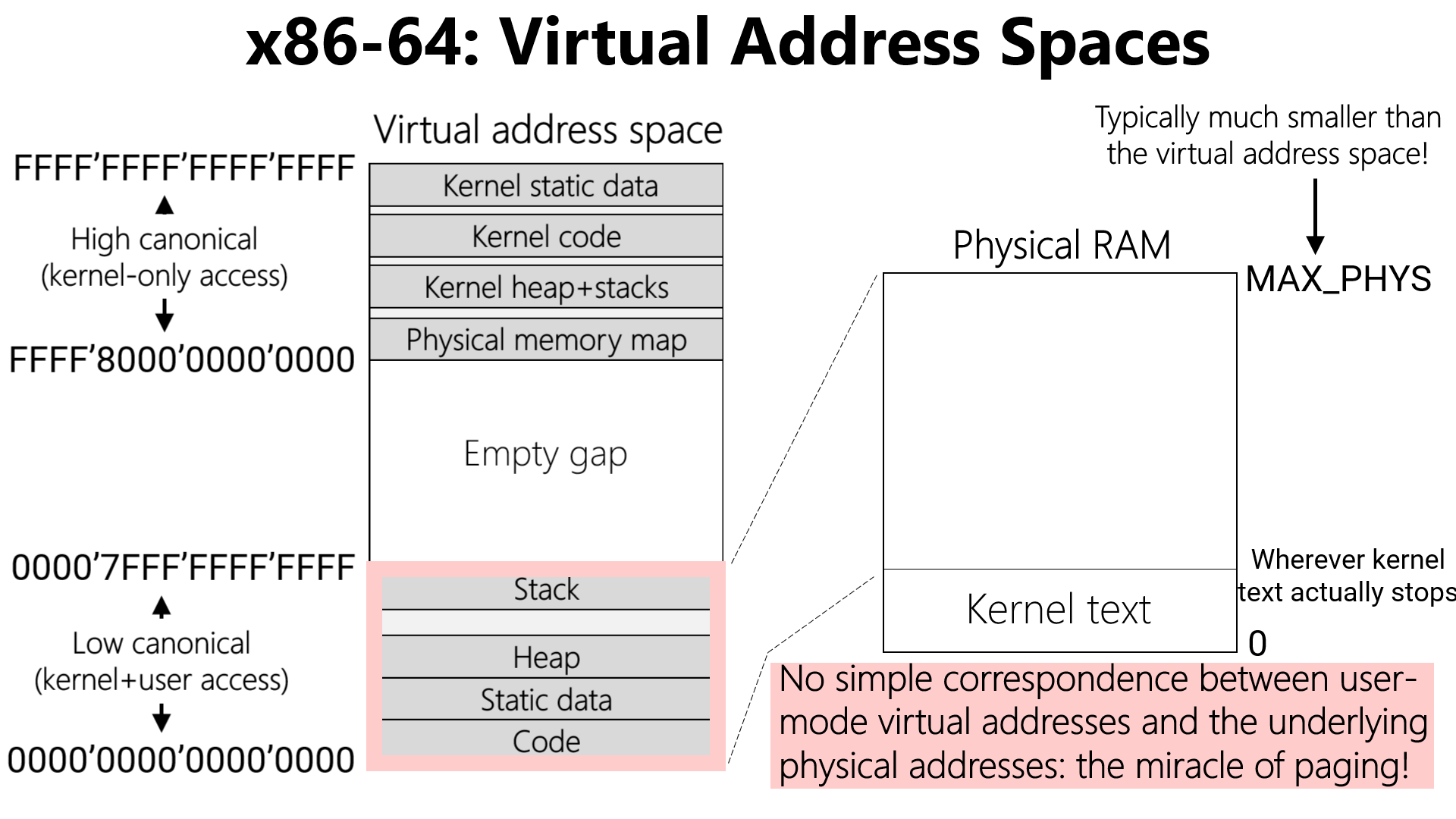 Chickadee: Page Tables
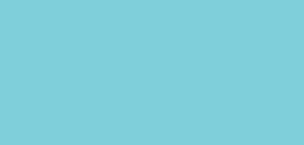 During boot, Chickadee creates a physical memory map in high canonical addresses *and* low canonical addresses
However, post-boot, low-canonical addresses are for user-mode content, not a memory map!
//x86-64.h
typedef uint64_t x86_64_pageentry_t;
typedef struct x86_64_pagetable {
    x86_64_pageentry_t entry[1 << PAGEINDEXBITS];
} x86_64_pagetable;    

//k-init.cc
x86_64_pagetable early_pagetable[3];
[510]
early_pagetable[2]
Bottom 512 GB
. . .
[511]
[511]
[511]
[0]
[0]
[0]
Physical memory map
. . .
. . .
. . .
. . .
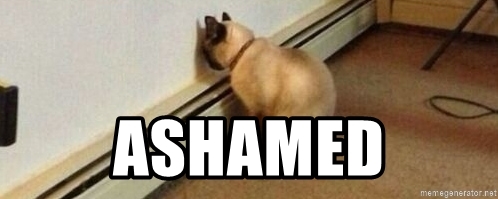 %cr3
[256]
L3 pagetable (ps=1GB)
L3 pagetable (ps=1GB)
Physical RAM
early_pagetable[1]
64 bits
L4 pagetable
early_pagetable[0]
Chickadee: Page Tables
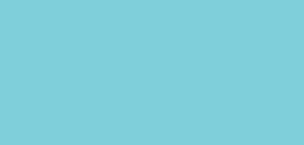 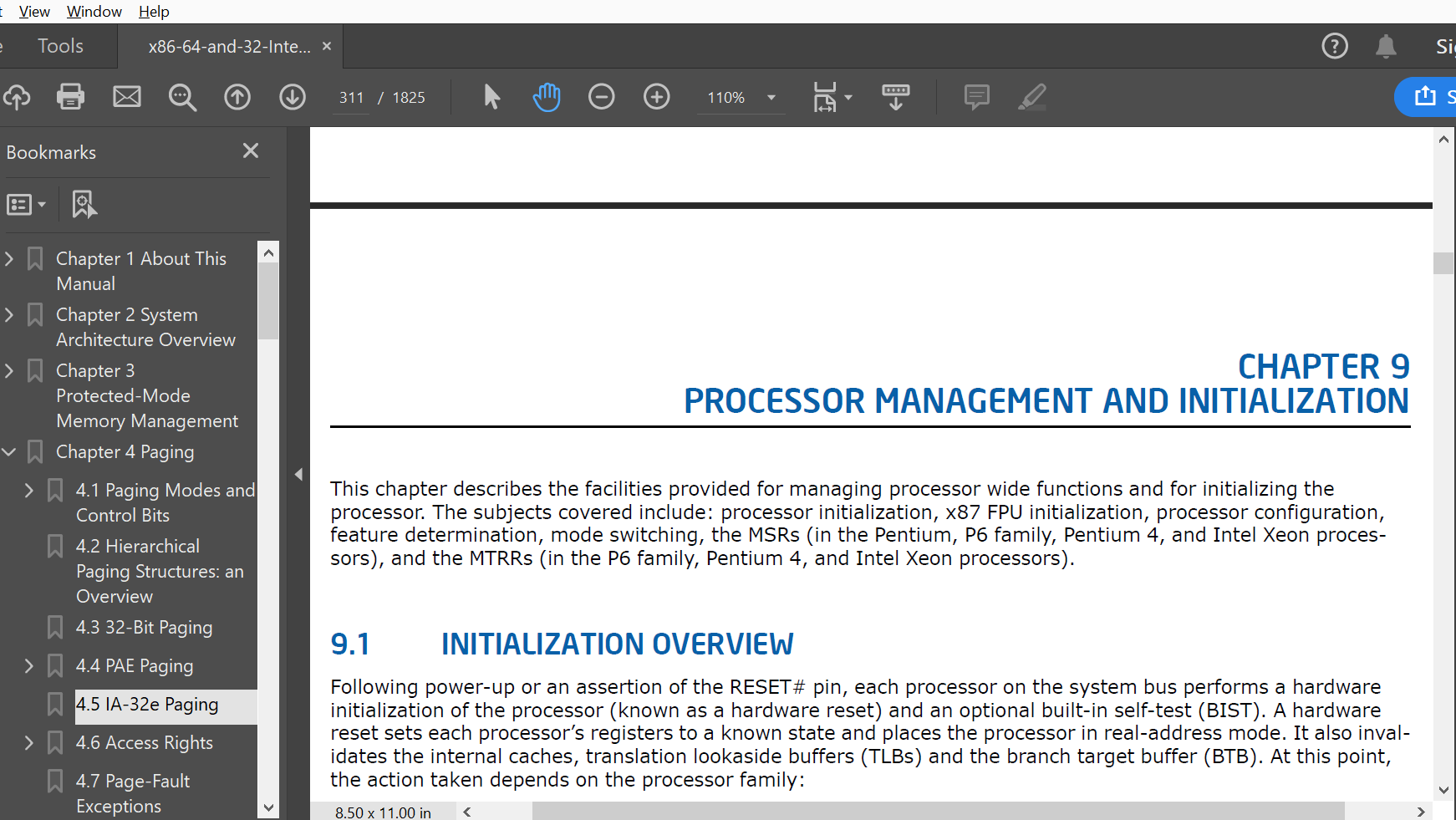 During boot, Chickadee creates a physical memory map in high canonical addresses *and* low canonical addresses
However, post-boot, low-canonical addresses are for user-mode content, not a memory map!
The boot-time kernel only needs the low-canonical memory map to assist with x86 configuration horrors
At a more detailed level, I DON’T WANT TO TALK ABOUT LOW-LEVEL X86 CONFIGURATION HORROR
However, early_pagetable will become important in pset2!
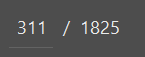 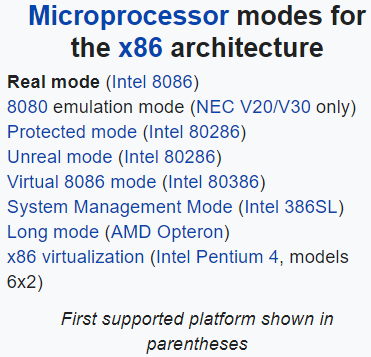 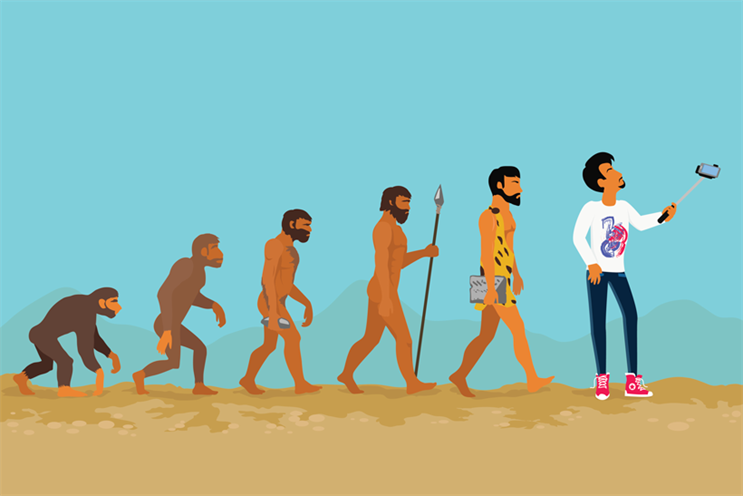 Outline
The structure of a virtual address space
Supporting virtual memory using paging
Fast translation using TLBs
Paging: The Good and the Bad
Good: A virtual address space can be bigger/smaller than physical memory
Bad: Each virtual memory access now requires five physical memory accesses
x86-64 physical memory accesses
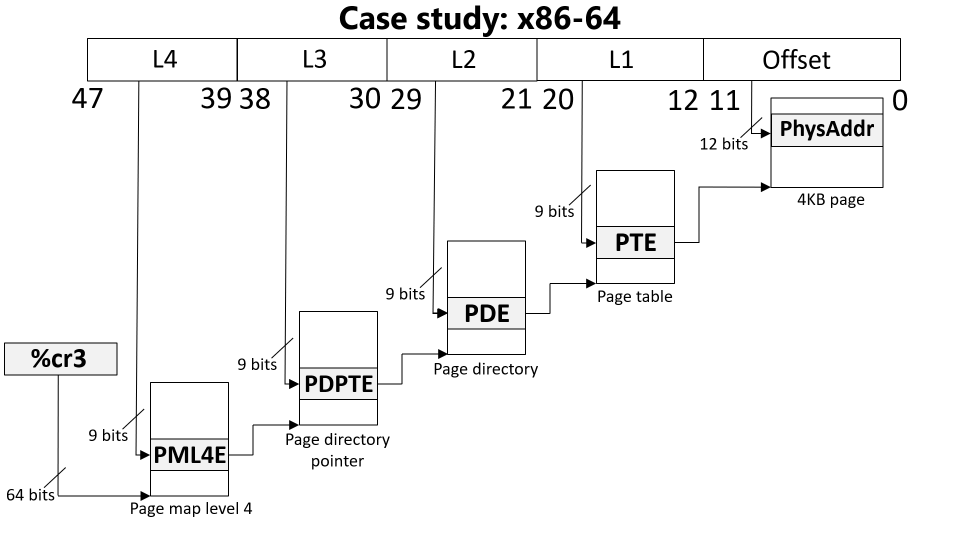 Load entry from page map level 4
Load entry from page directory pointer
Load entry from page directory
Load entry from page table 
Generate the “real” memory access
Translation Lookaside Buffers (TLBs)
Idea: Cache some PTEs (i.e., V->P translations) in a small hardware buffer
If virtual address has an entry in TLB, don’t need to go to physical memory to fetch a PTE!
If virtual address misses in TLB, we must walk the page table to fetch a PTE
Key/value store: key is high bits of virt addr, value is phys frame number
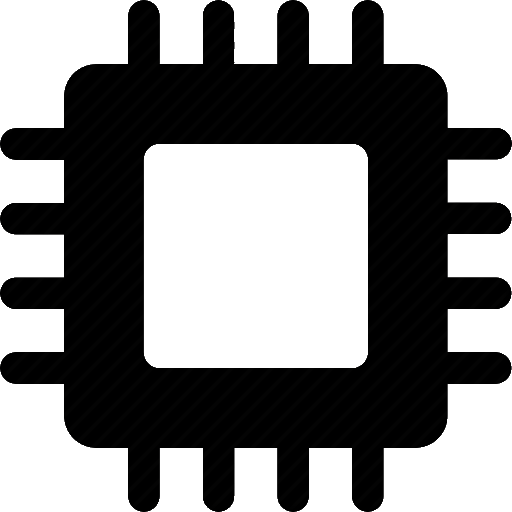 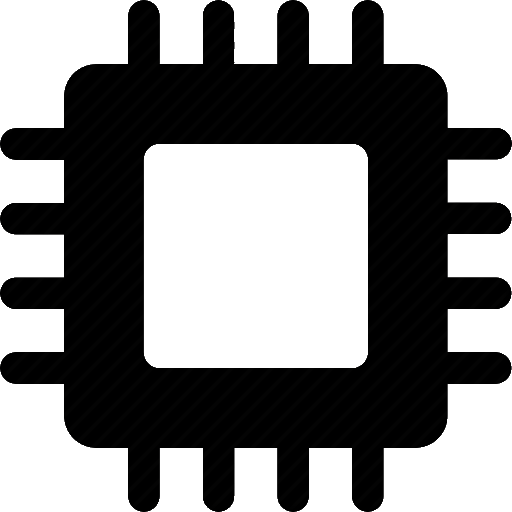 RAM
TLB
TLB
L1 i-cache
L1 d-cache
L1 i-cache
L1 d-cache
L2 cache
L2 cache
L3 cache
Translation Lookaside Buffers (TLBs)
Idea: Cache some PTEs (i.e., V->P translations) in a small hardware buffer
If virtual address has an entry in TLB, don’t need to go to physical memory to fetch a PTE!
If virtual address misses in TLB, we must walk the page table to fetch a PTE
TLBs are effective because programs exhibit locality
Temporal locality
When a process accesses virtual address x, it will likely access x again in the future
Ex: a function’s local variable that lives on the stack
Spatial locality
When the process accesses something at memory location x, the process will likely access other memory locations close to x
Ex: reading elements from an array on the heap
[Speaker Notes: Temporal locality means that a TLB entry that has recently been accessed will be accessed again in the near future.

Spatial locality means that, when we access a virtual address x, and we create a TLB entry for the associated page, the TLB entry will likely be useful for other virtual addresses that the program accesses. Remember that a TLB entry covers an entire page of spatially contiguous addresses! For machines that have a lot of physical RAM, you might want a single TLB entry to cover a much larger region than 4 KB. x64 supports this idea using “superpages.” When a process’s page table uses superpages, each PTE and TLB entry covers 2 MB or 1 GB instead of 4 KB.]
The Lifecycle of a Memory Reference on x86
Virtual address
TLB lookup
Yes
No
TLB hit?
HW walks the page table
Check protection bits
Yes
No
Found PTE for virt frame?
Access ok?
Yes
No
HW updates TLB
HW raises a page fault
Calculate phys addr, send to L1/L2/L3/RAM
HW raises a page fault
[Speaker Notes: Note that the protection bits state things like “is this page writable?” and “is this page accessible to user-mode processes?”

If there’s a TLB miss, the hardware walks the page table. If the hardware doesn’t find a valid PTE, i.e., if the PTE for the virtual address is not set to “present,” then the hardware raises a fault. Note that a fault could be raised for one of two reasons: the virtual address may reside in an unallocated part of the virtual address space (e.g., in the hole between the stack and the heap). Alternatively, the virtual address may reside in an allocated page of the address space, but that page is not in physical memory.

[References:  https://www.ece.umd.edu/~blj/papers/micro18-4.pdf
                     http://www.scs.stanford.edu/06au-cs240/notes/l7.pdf 
                     http://wiki.osdev.org/Paging
                     https://en.wikipedia.org/wiki/Control_register#CR2
                     https://users.ece.cmu.edu/~jhoe/course/ece447/handouts/L21.pdf
                     https://users.ece.cmu.edu/~jhoe/course/ece447/handouts/L22.pdf]]
The Lifecycle of a Memory Reference on x86
Virtual address
Before raising page fault exception, HW sets %cr2 to faulting address, and pushes an error code onto stack
TLB lookup
-Ex: User process tried to read a nnon-present page
-Ex: User process tried to write aa present but read-only page
Yes
No
TLB hit?
HW walks the page table
Check protection bits
Yes
No
Found PTE for virt frame?
Access ok?
Yes
No
HW updates TLB
HW raises a page fault
HW raises a page fault
Calculate phys addr, send to L1/L2/L3/RAM
[Speaker Notes: [References:  http://wiki.osdev.org/Paging
                     https://en.wikipedia.org/wiki/Control_register#CR2
                     https://users.ece.cmu.edu/~jhoe/course/ece447/handouts/L21.pdf
                     https://users.ece.cmu.edu/~jhoe/course/ece447/handouts/L22.pdf]]